Next, a series of slides will be presented which will contain different combinations of 1, 2 or 3 geometric figures. These will represent sunny or rainy weather.

When you see these figures you should say out loud what weather you think they represent (Sun or Rain). After that, the correct answer will be presented on the screen followed by a blank slide before presenting the next figures.
Practice
Respond
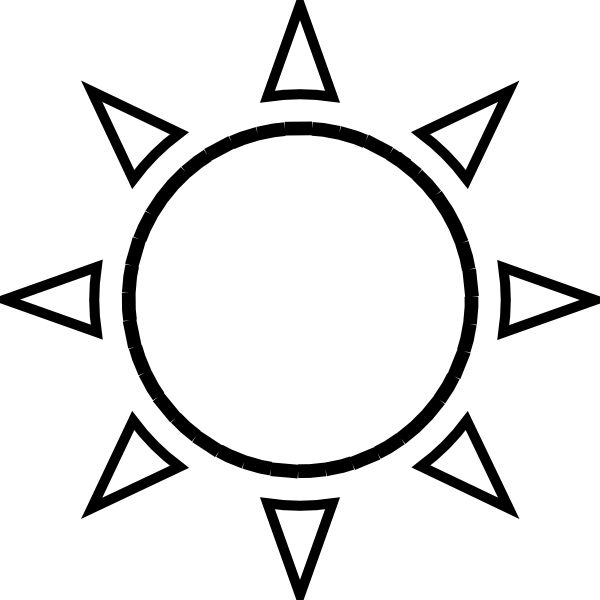 Sun
Respond
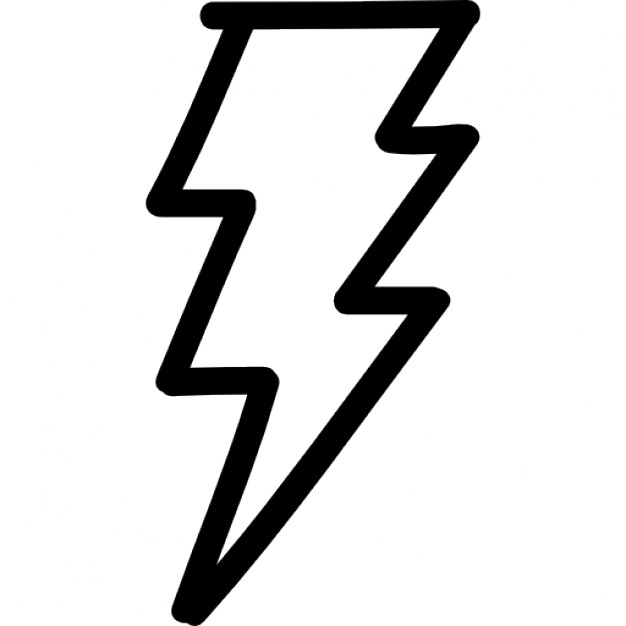 Rain
Respond
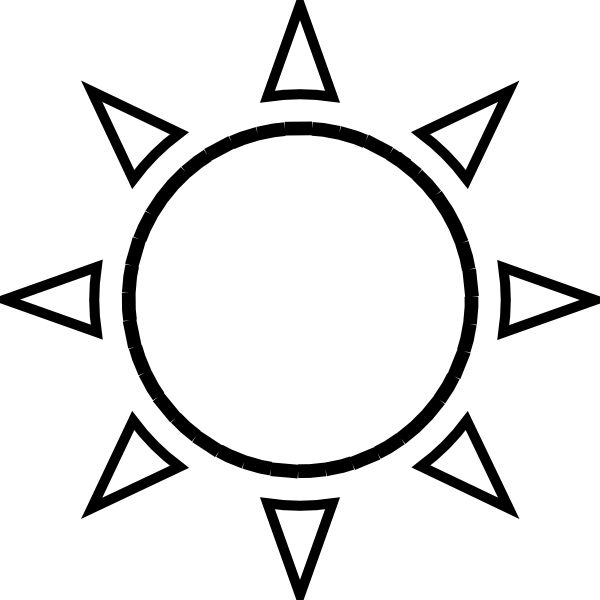 Sun
We have completd the practice round.

If you have any questions, please ask the experimeter now
We start the test
5
4
3
2
1
1
Respond
1
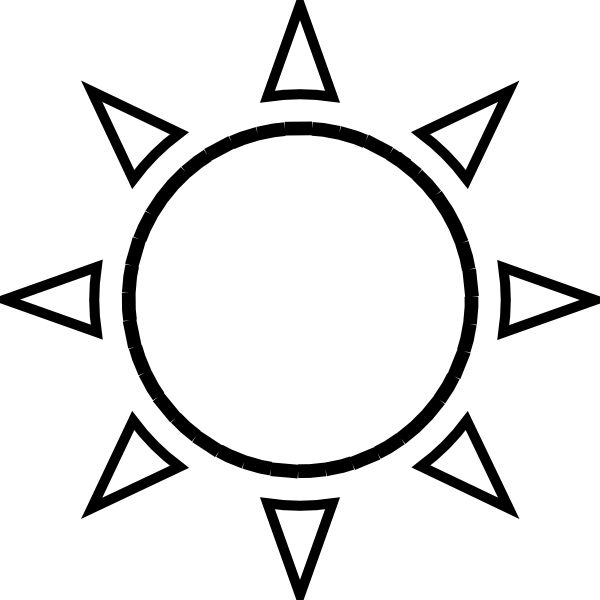 Sun
1
2
Respond
2
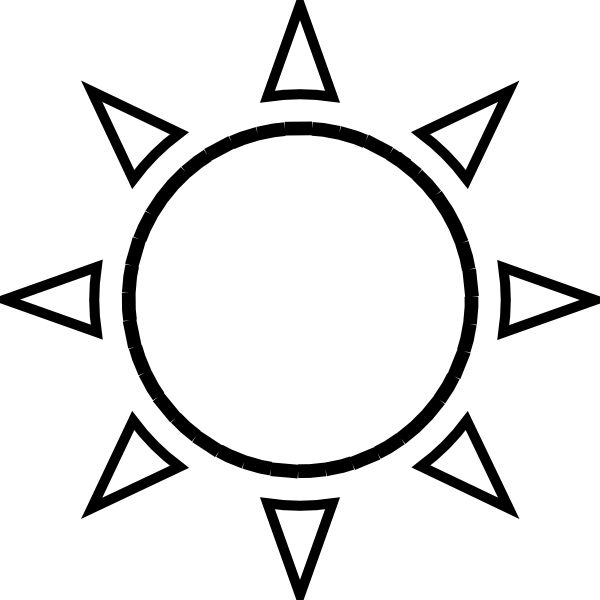 Sun
2
3
Respond
3
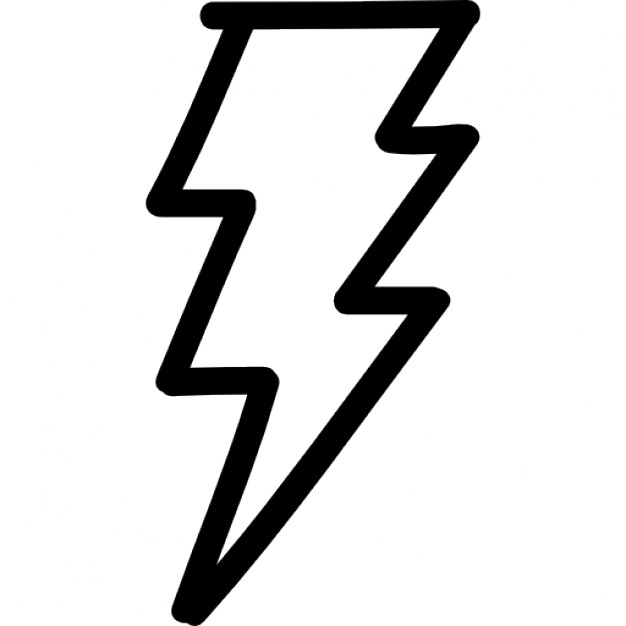 Rain
3
4
Respond
4
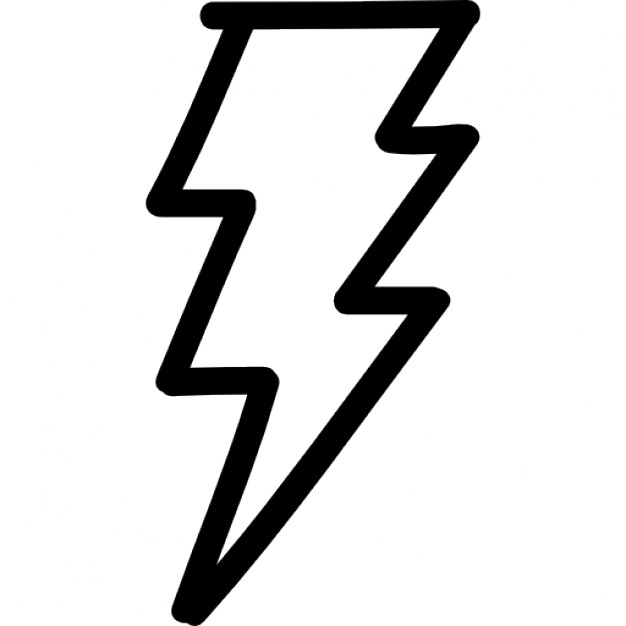 Rain
4
5
Respond
5
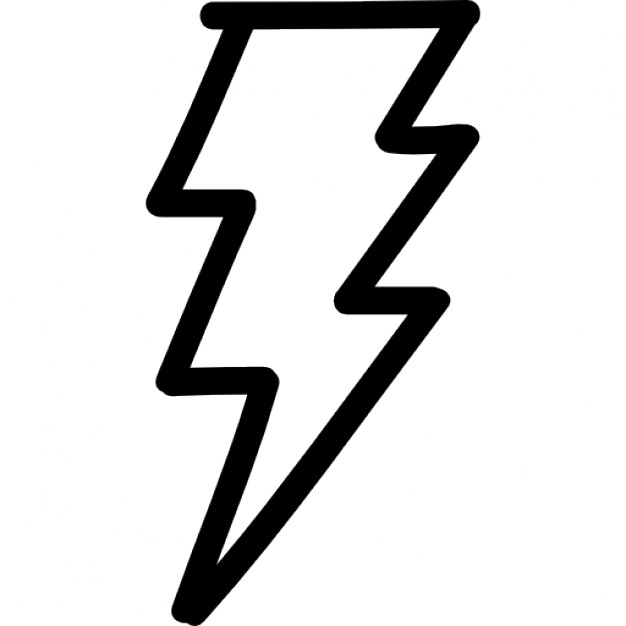 Rain
5
6
Respond
6
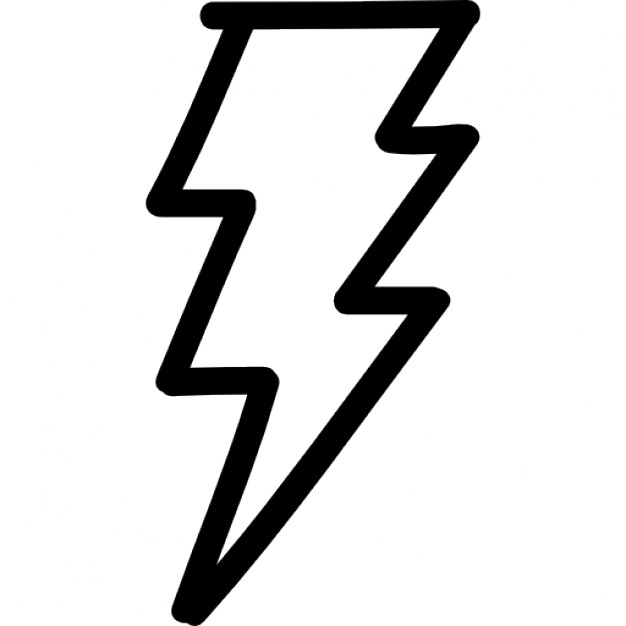 Rain
6
7
Respond
7
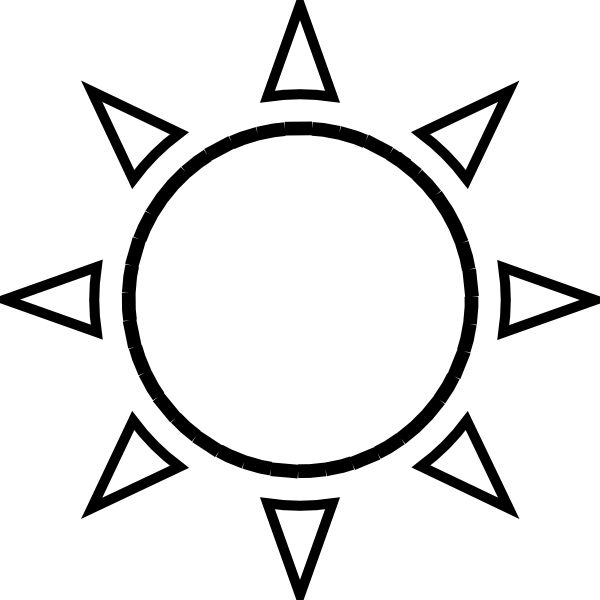 Sun
7
8
Respond
8
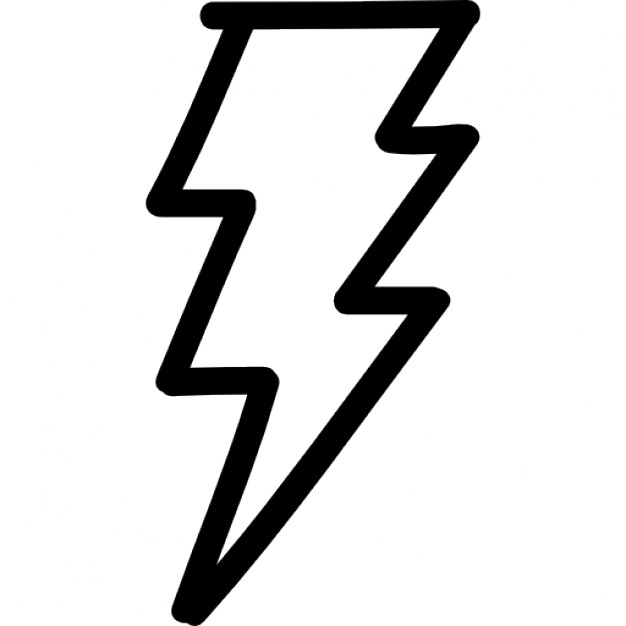 Rain
8
9
Respond
9
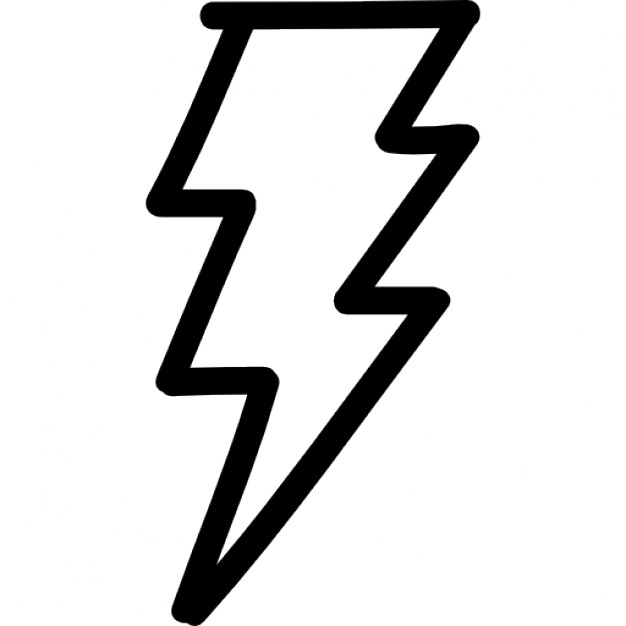 Rain
9
10
Respond
10
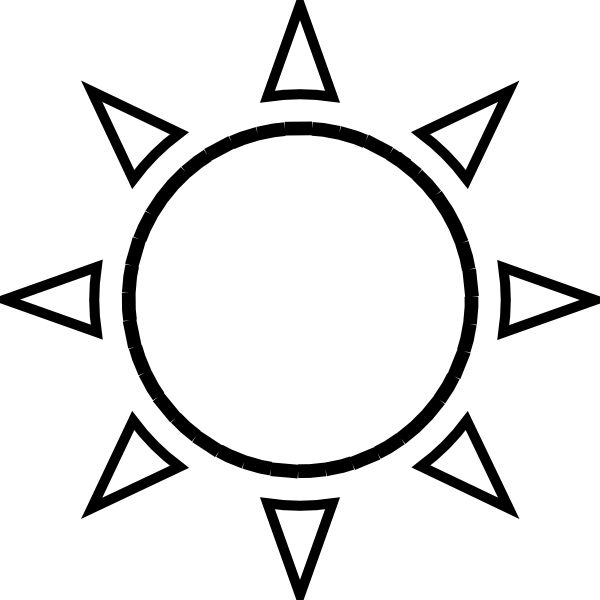 Sun
10
11
Respond
11
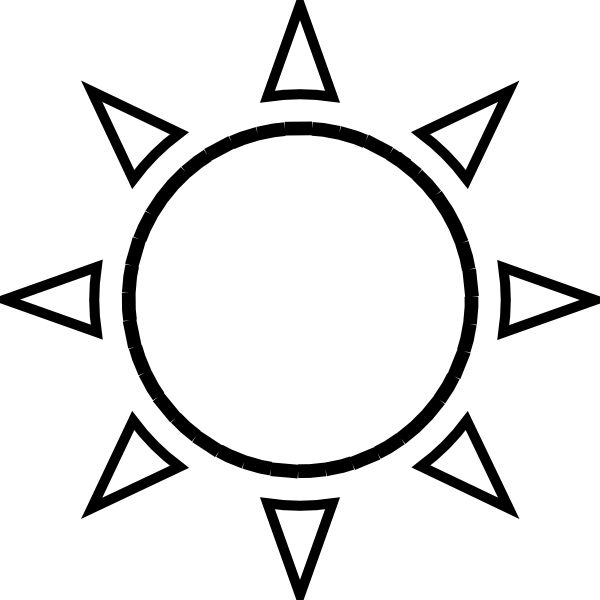 Sun
11
12
Respond
12
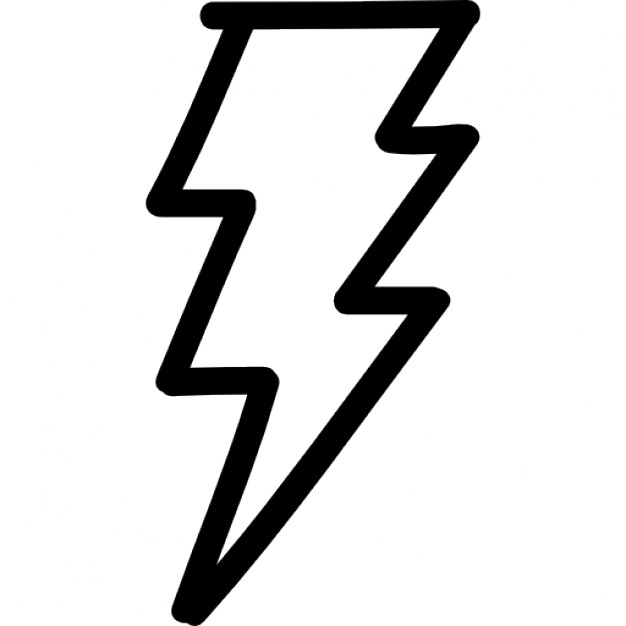 Rain
12
13
Respond
13
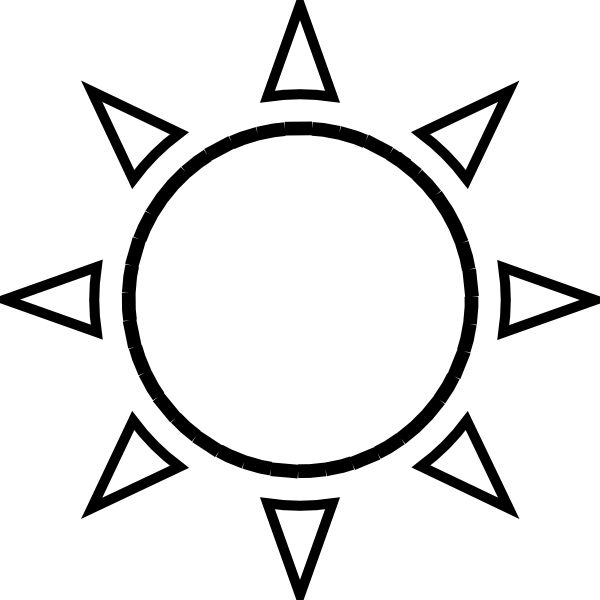 Sun
13
14
Respond
14
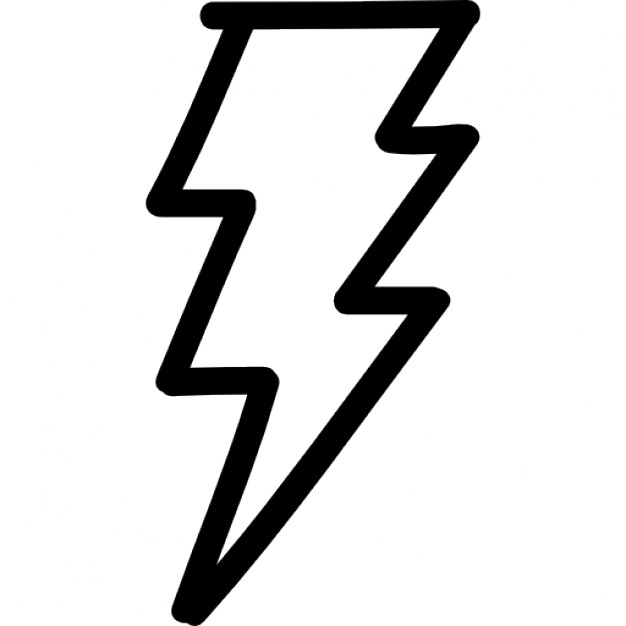 Rain
14
15
Respond
15
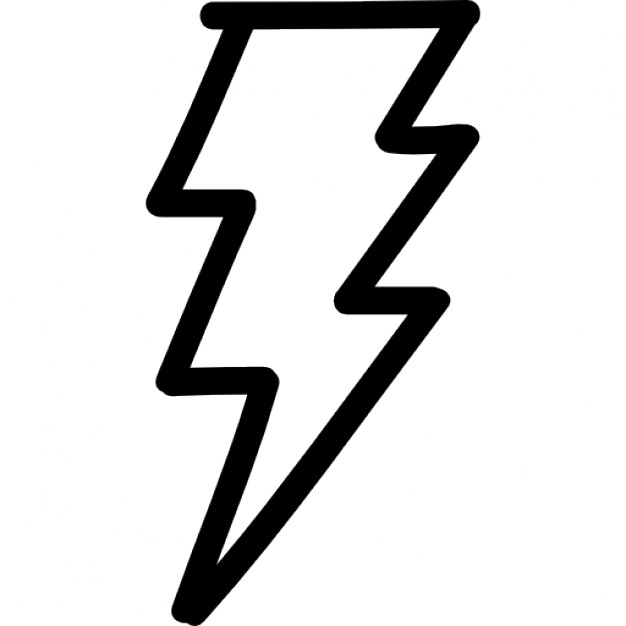 Rain
15
16
Respond
16
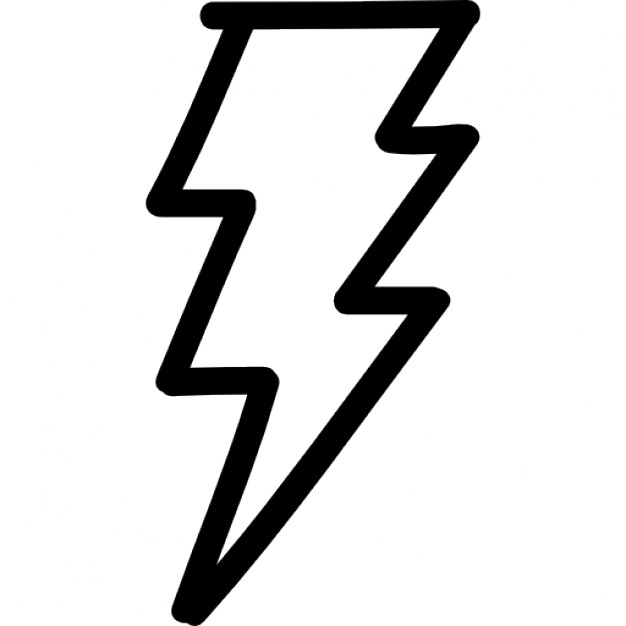 Rain
16
17
Respond
17
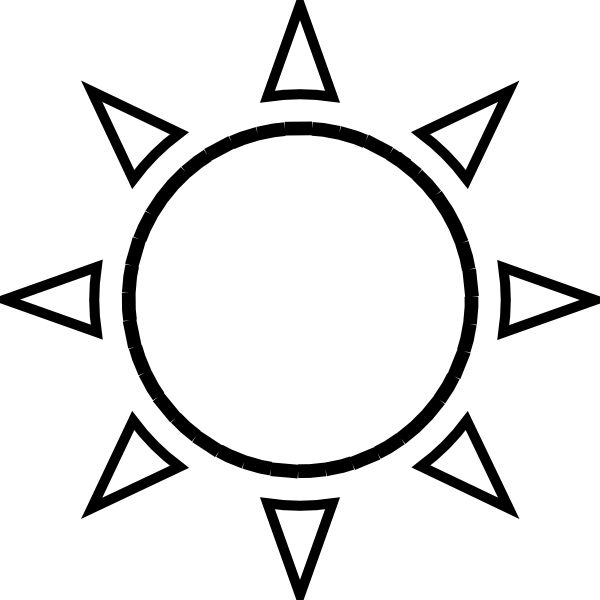 Sun
17
18
Respond
18
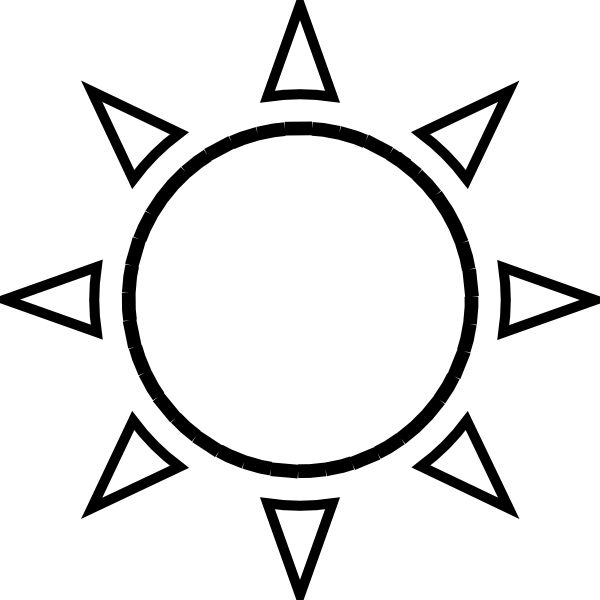 Sun
18
19
Respond
19
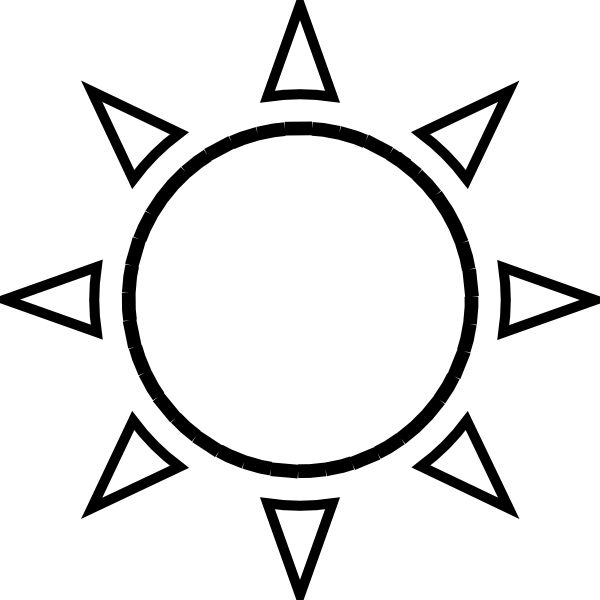 Sun
19
20
Respond
20
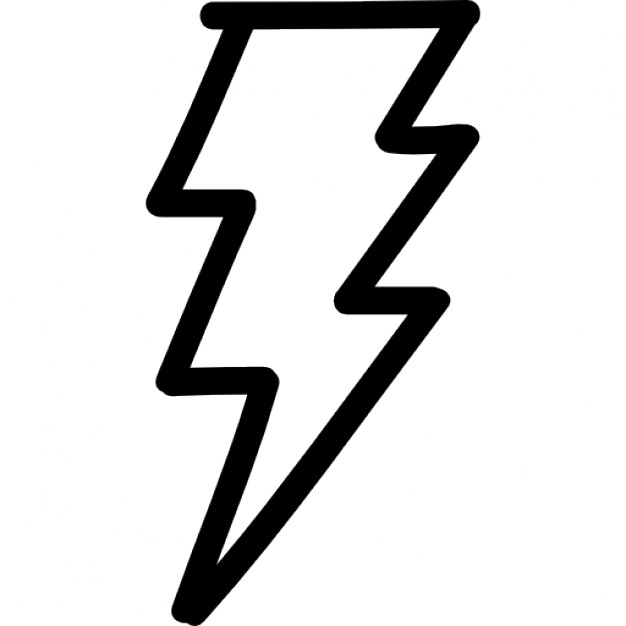 Rain
20
21
Respond
21
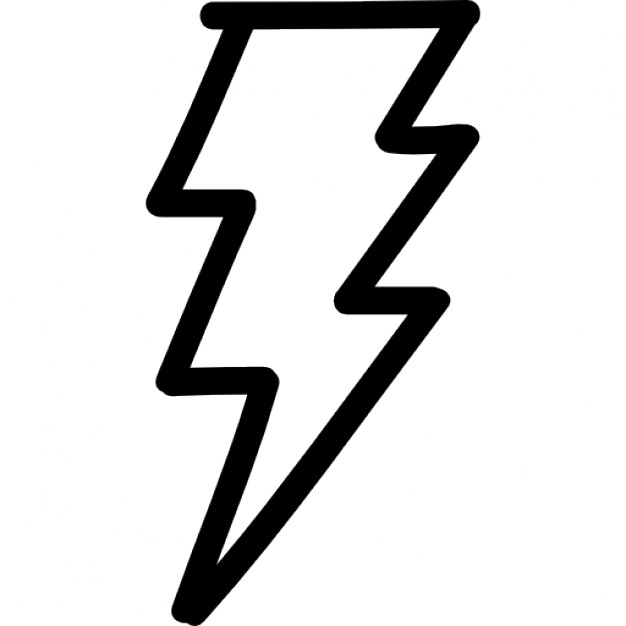 Rain
21
22
Respond
22
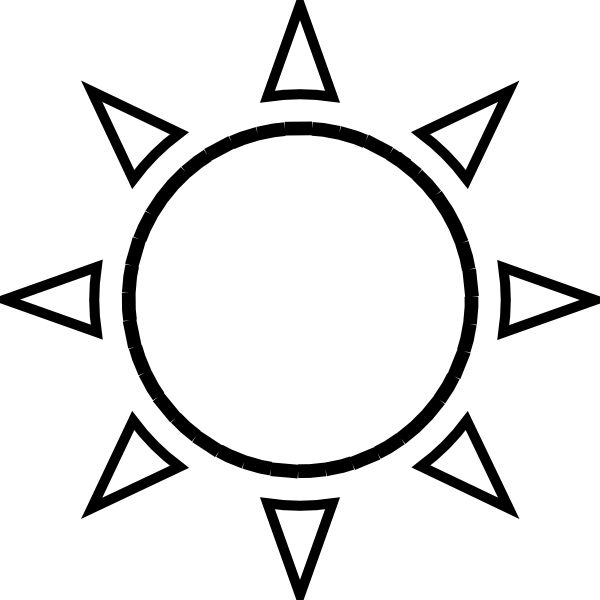 Sun
22
23
Respond
23
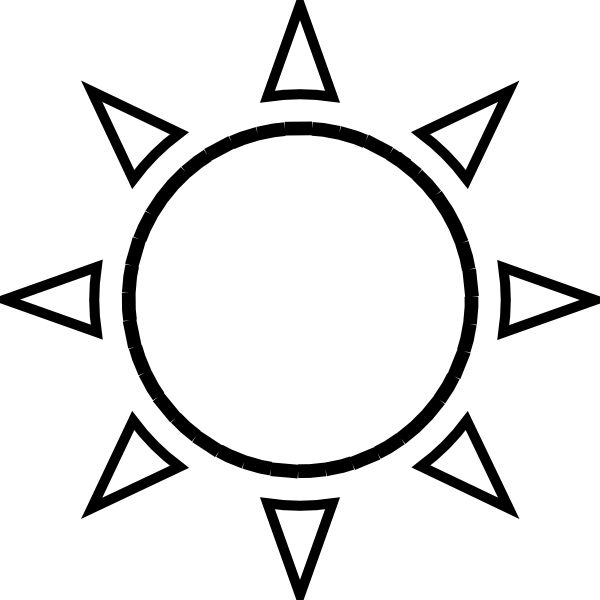 Sun
23
24
Respond
24
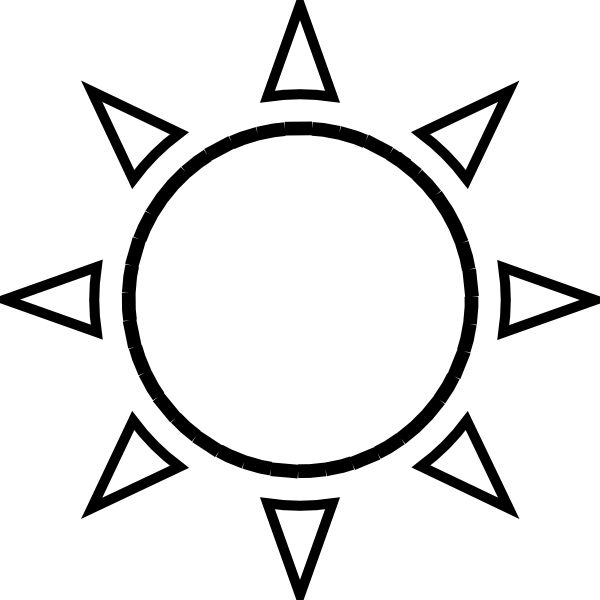 Sun
24
25
Respond
25
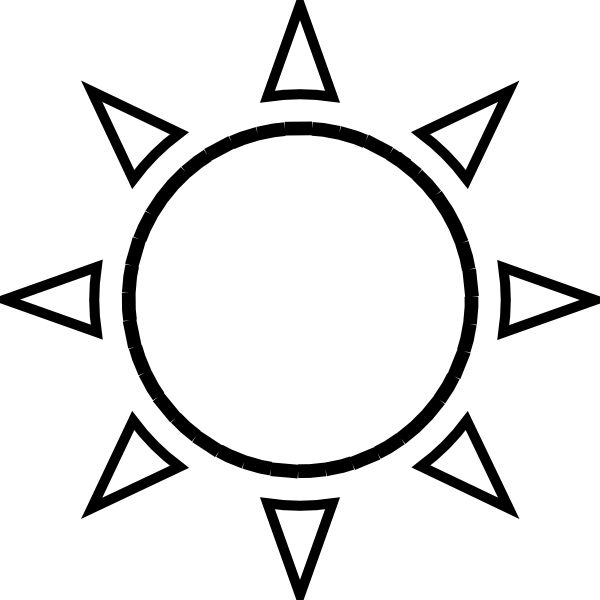 Sun
25
Pausa
10
9
8
7
6
5
4
3
2
1
26
Respond
26
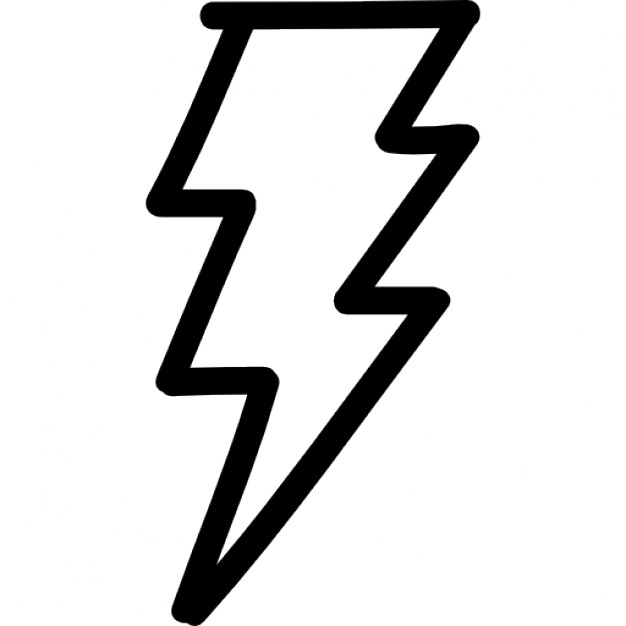 Rain
26
27
Respond
27
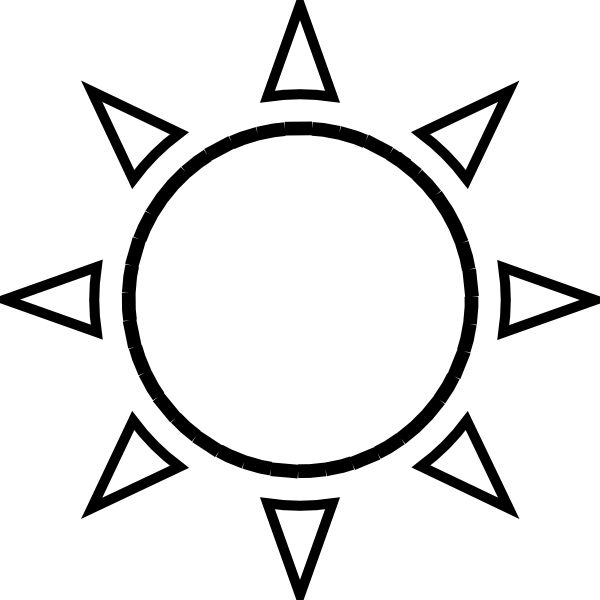 Sun
27
28
Respond
28
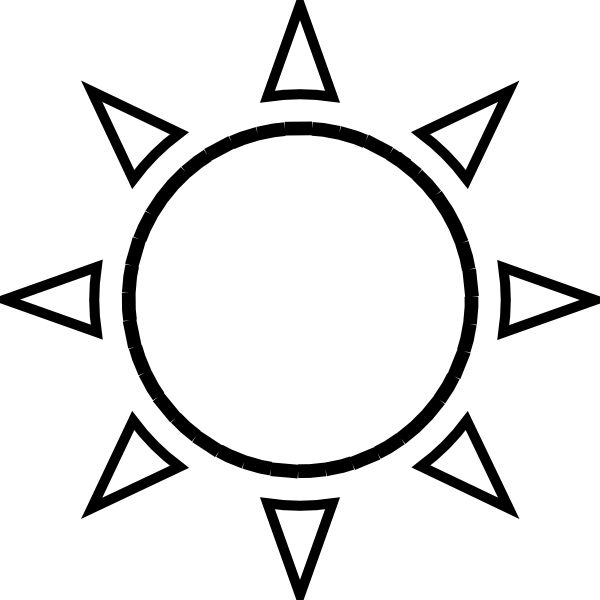 Sun
28
29
Respond
29
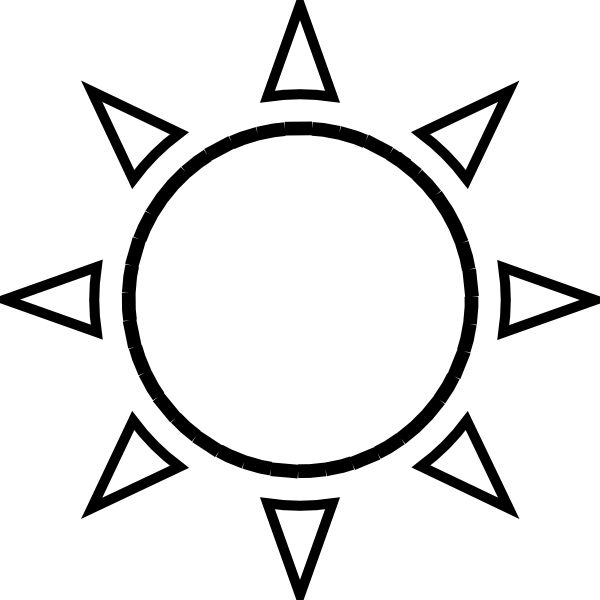 Sun
29
30
Respond
30
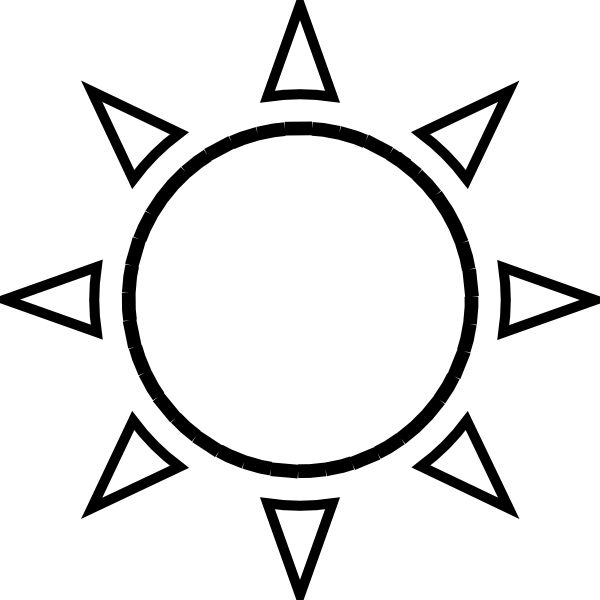 Sun
30
31
Respond
31
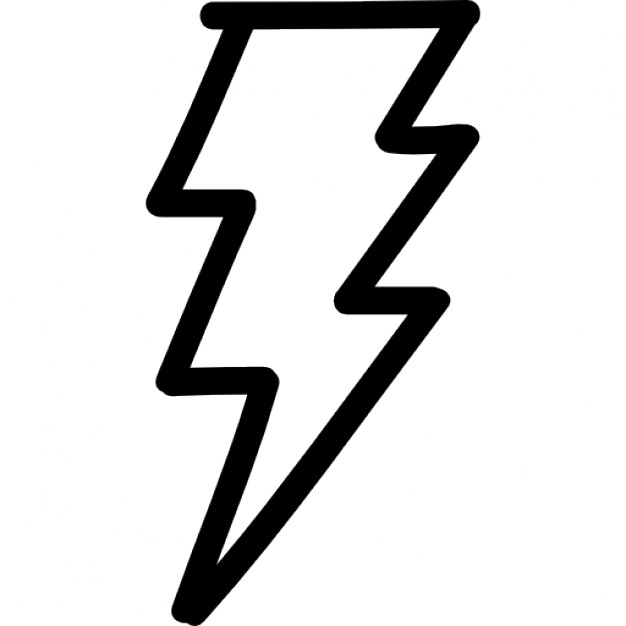 Rain
31
32
Respond
32
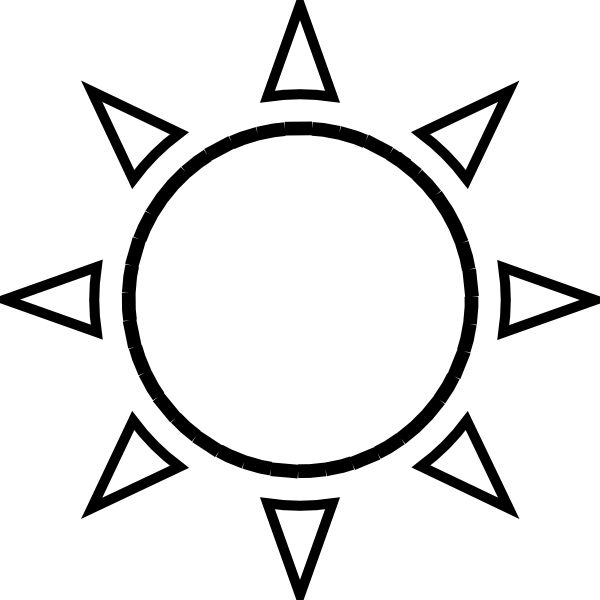 Sun
32
33
Respond
33
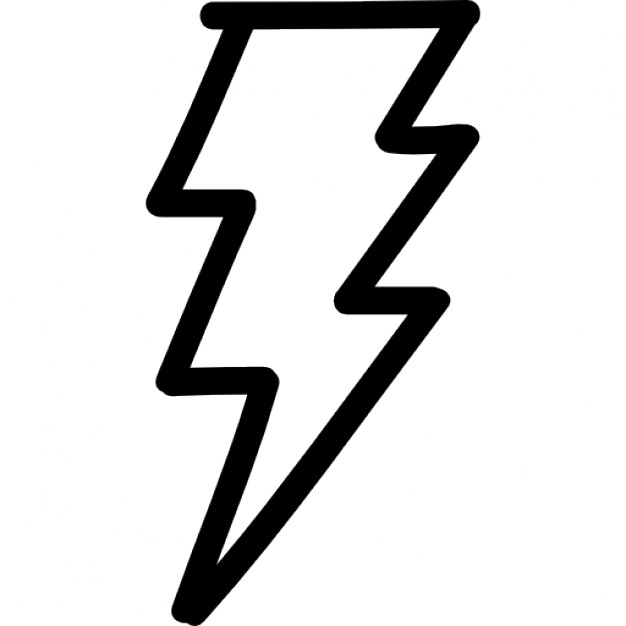 Rain
33
34
Respond
34
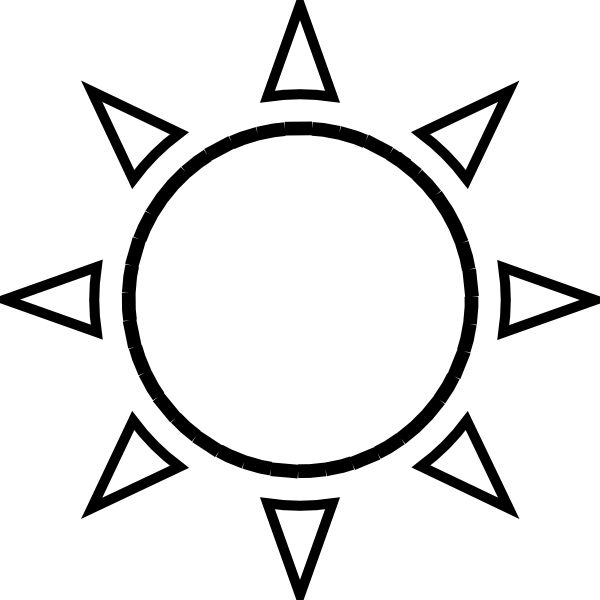 Sun
34
35
Respond
35
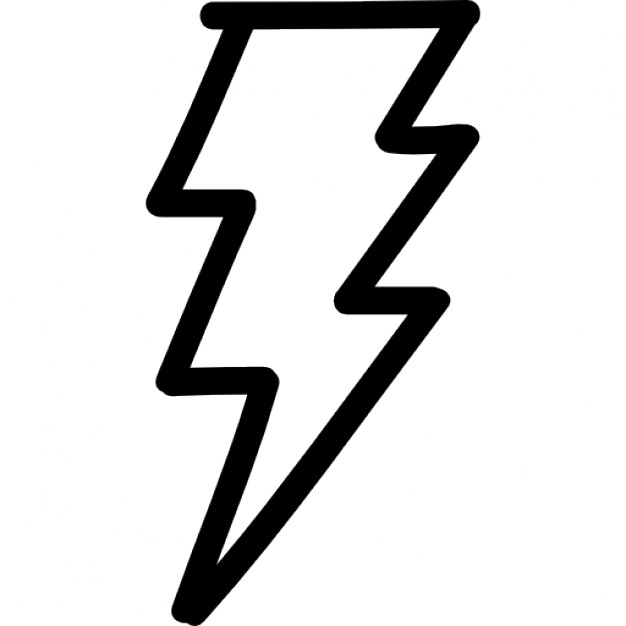 Rain
35
36
Respond
36
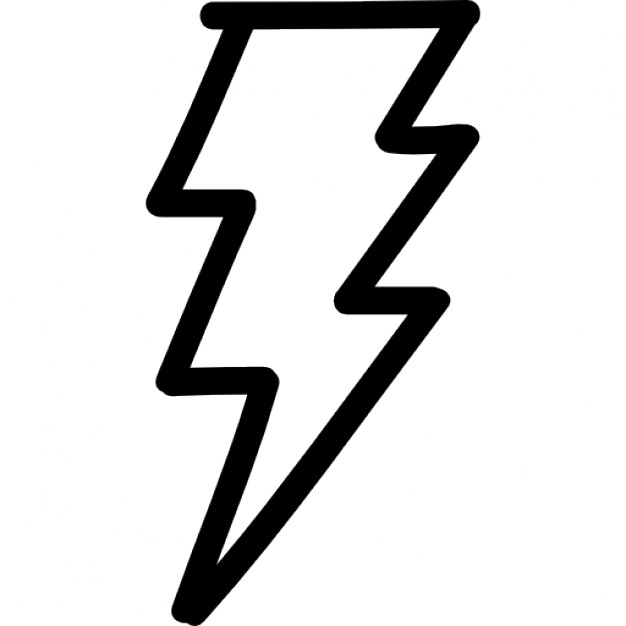 Rain
36
37
Respond
37
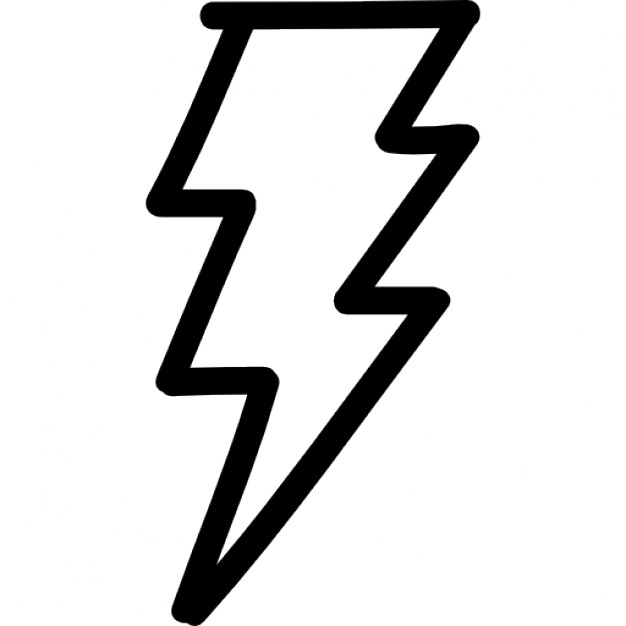 Rain
37
38
Respond
38
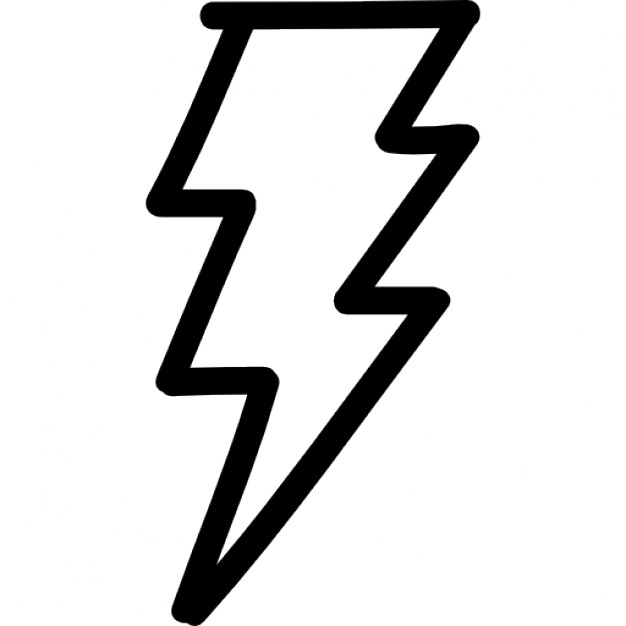 Rain
38
39
Respond
39
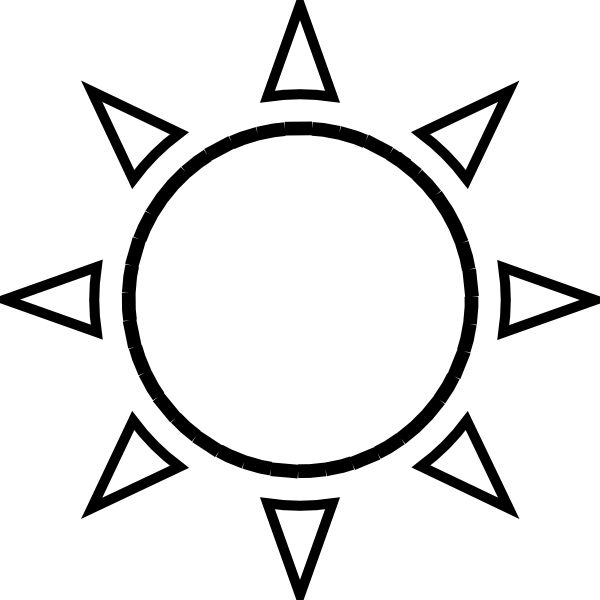 Sun
39
40
Respond
40
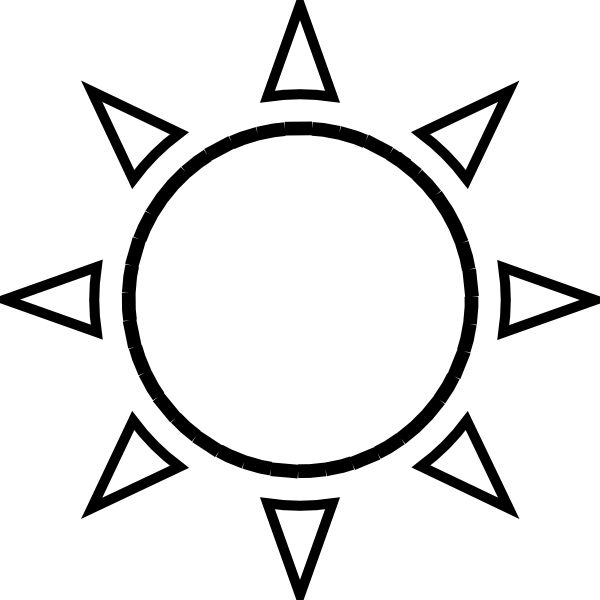 Sun
40
41
Respond
41
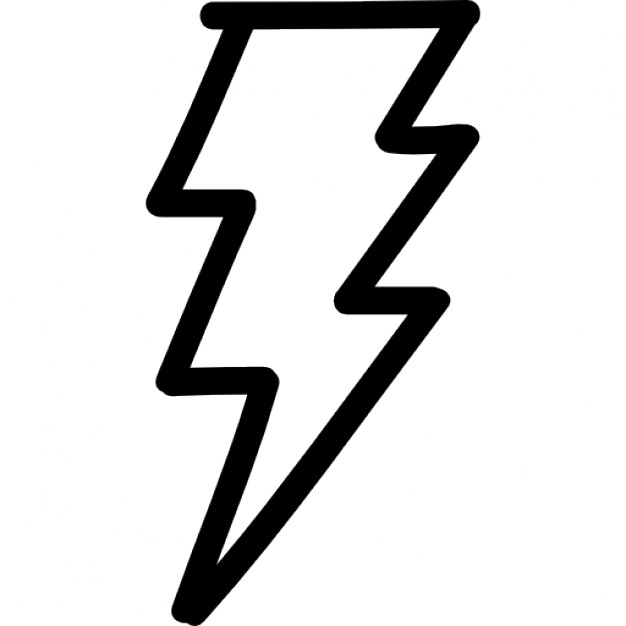 Rain
41
42
Respond
42
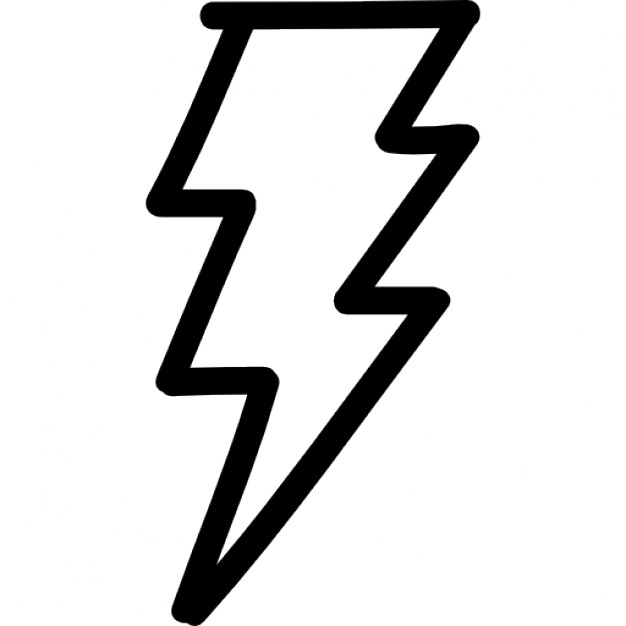 Rain
42
43
Respond
43
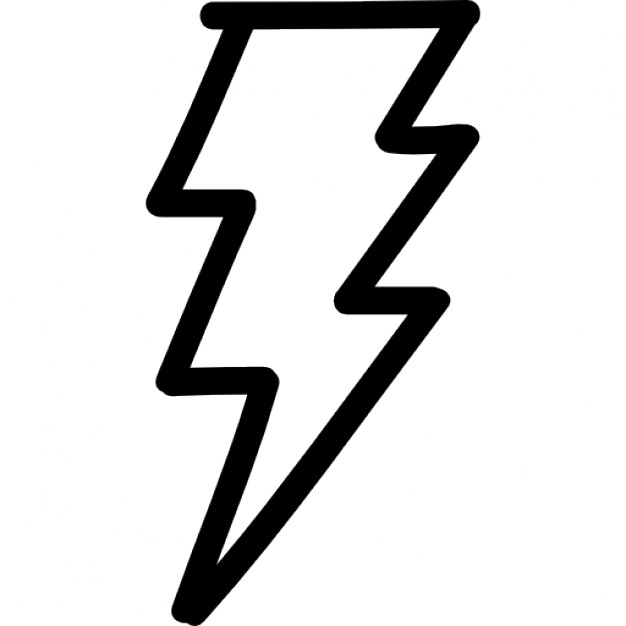 Rain
43
44
Respond
44
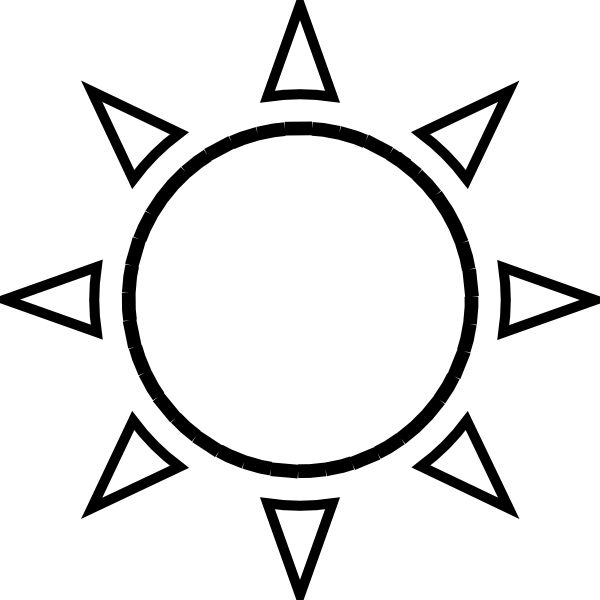 Sun
44
45
Respond
45
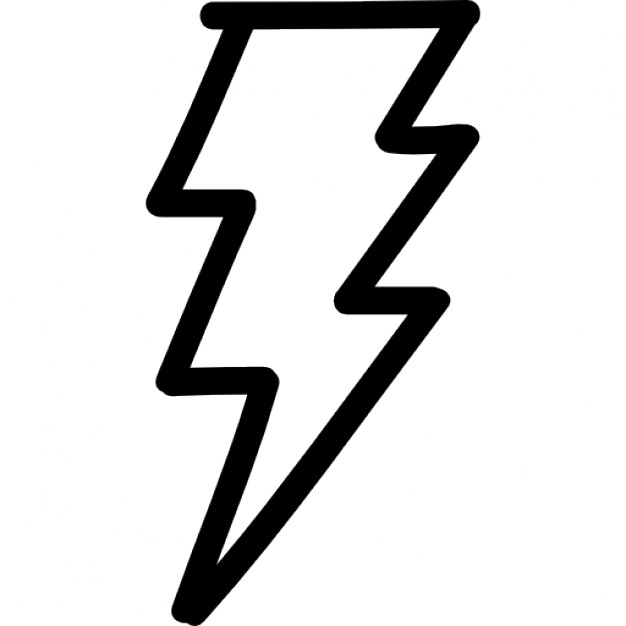 Rain
45
46
Respond
46
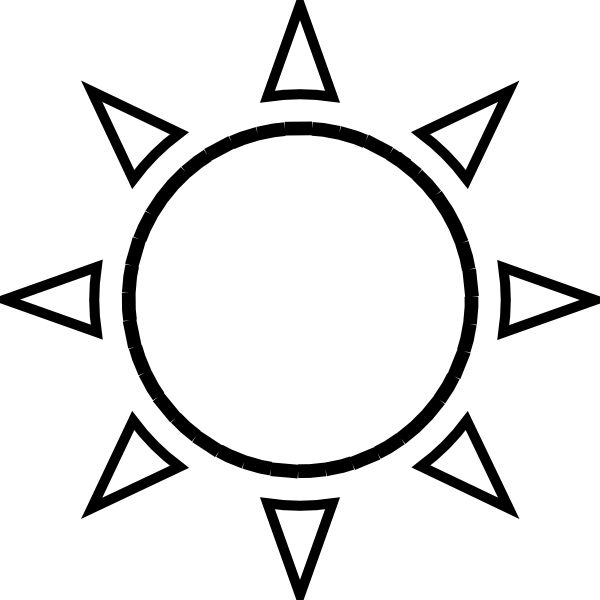 Sun
46
47
Respond
47
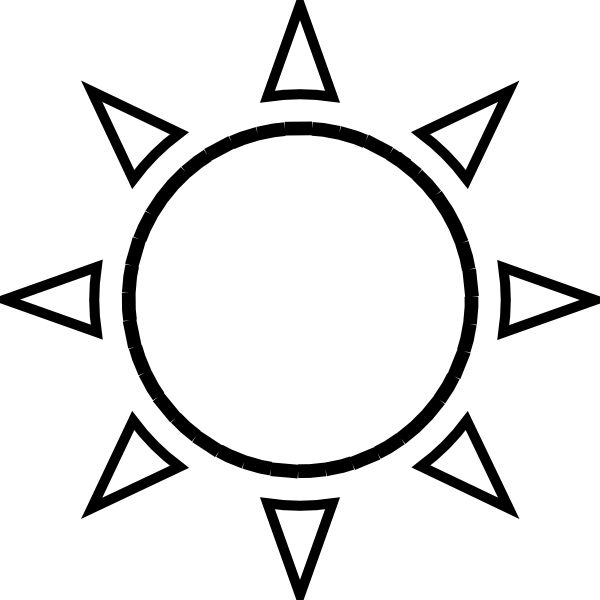 Sun
47
48
Respond
48
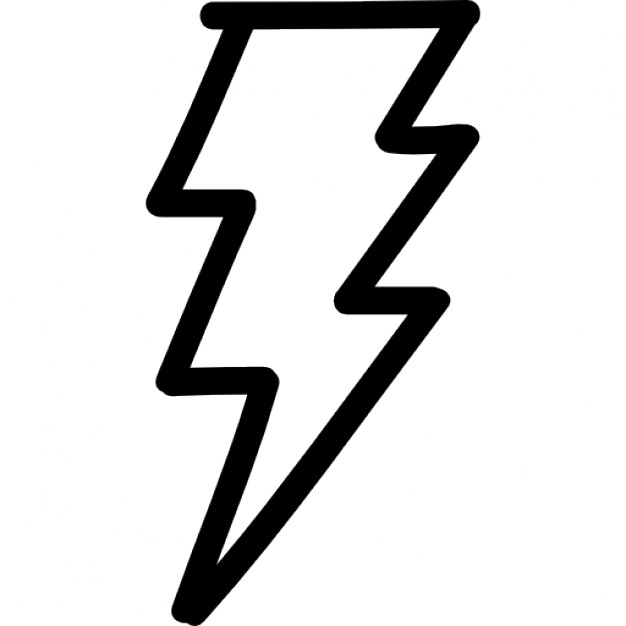 Rain
48
49
Respond
49
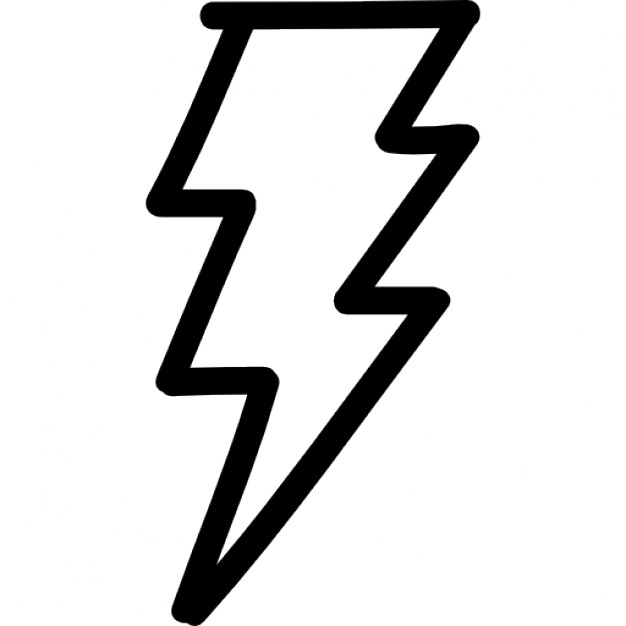 Rain
49
50
Respond
50
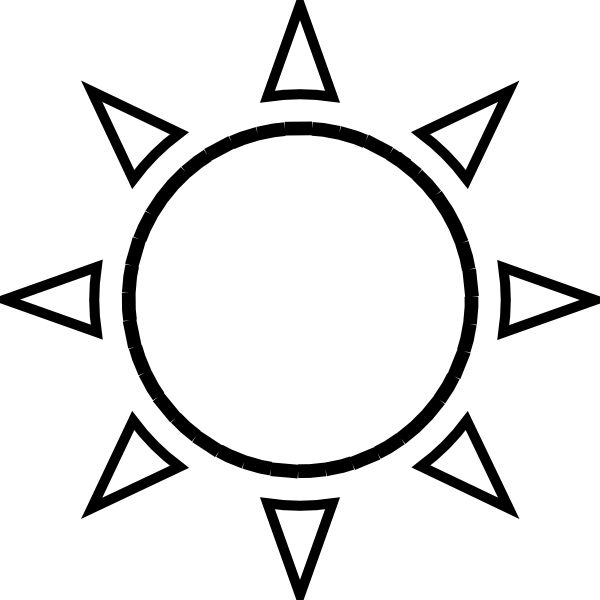 Sun
50
End